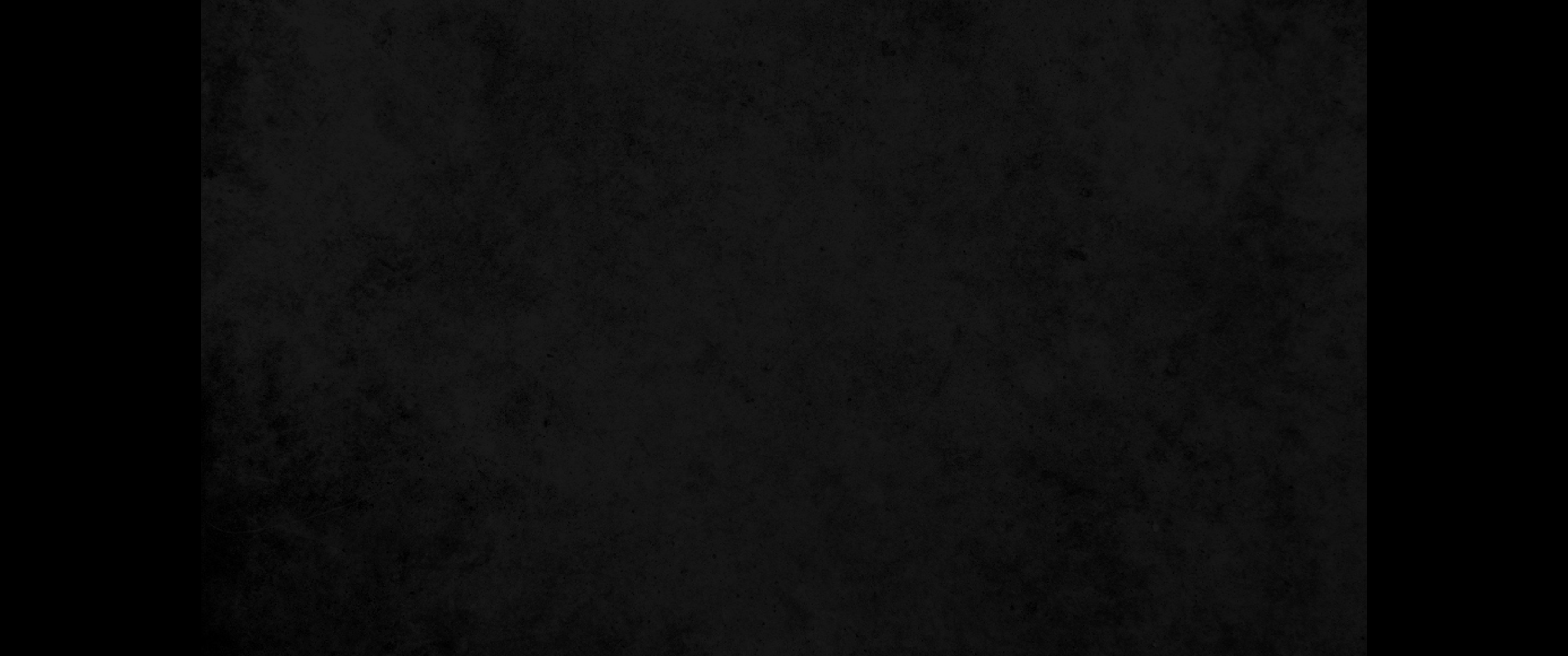 교
문
독
RESPONSIVE READING
제 132번 고난주간 (3) (Passion Week 3)
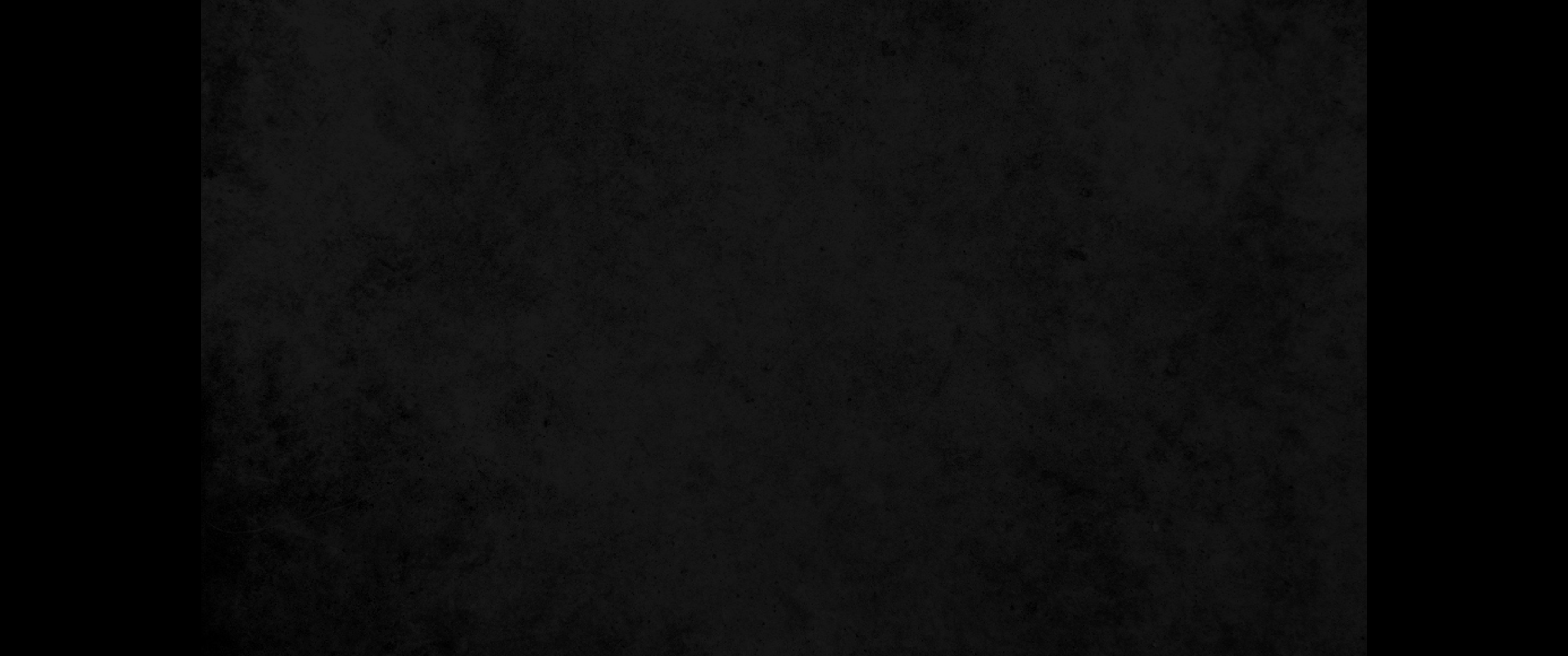 이에 예수께서 제자들에게 이르시되 누구든지 나를 
따라오려거든 
Then Jesus said to his disciples, “Whoever wants to be my disciple

자기를 부인하고 자기 십자가를 지고 나를 따를 것이니라
must deny themselves and take up their cross and follow me.
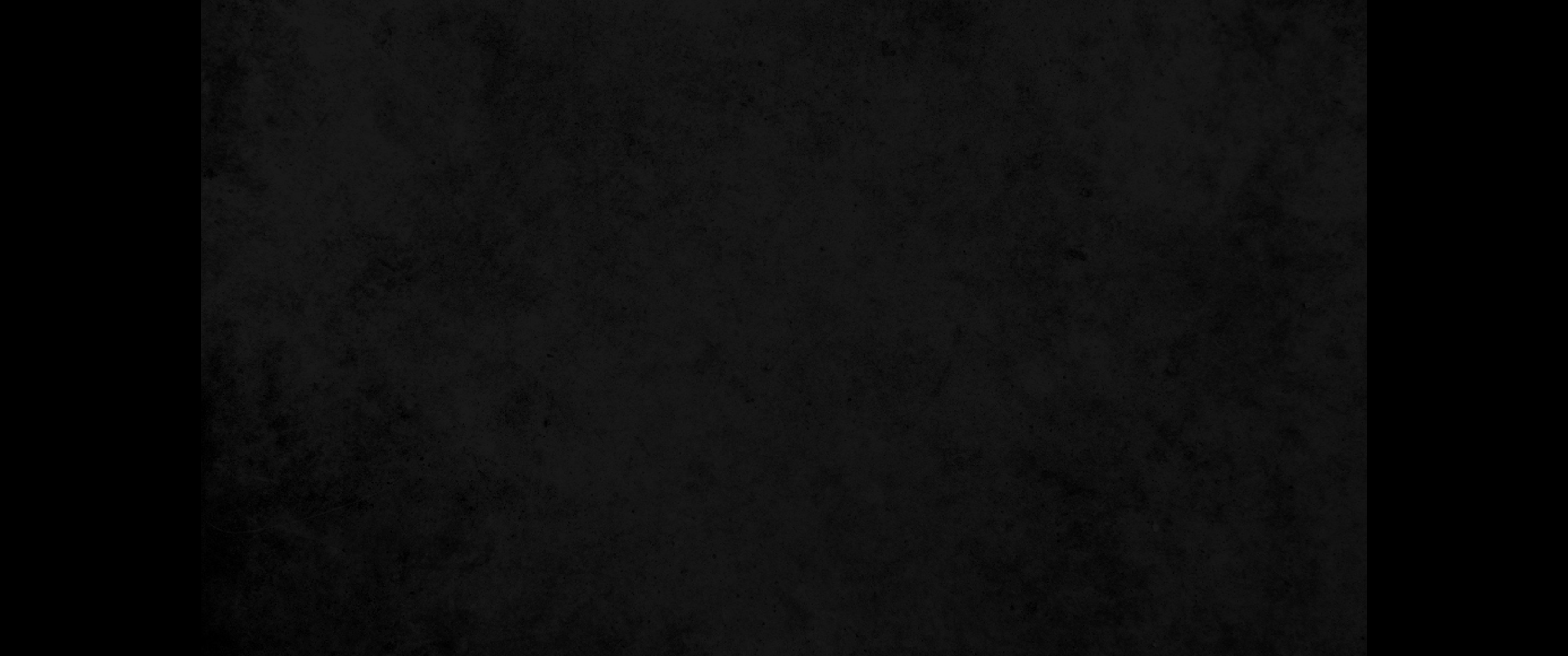 이를 위하여 너희가 부르심을 받았으니 
그리스도도 너희를 위하여 고난을 받으사 
To this you were called, because Christ suffered for you,

너희에게 본을 끼쳐 그 자취를 따라오게 하려 하셨느니라
leaving you an example, that you should follow in his steps.
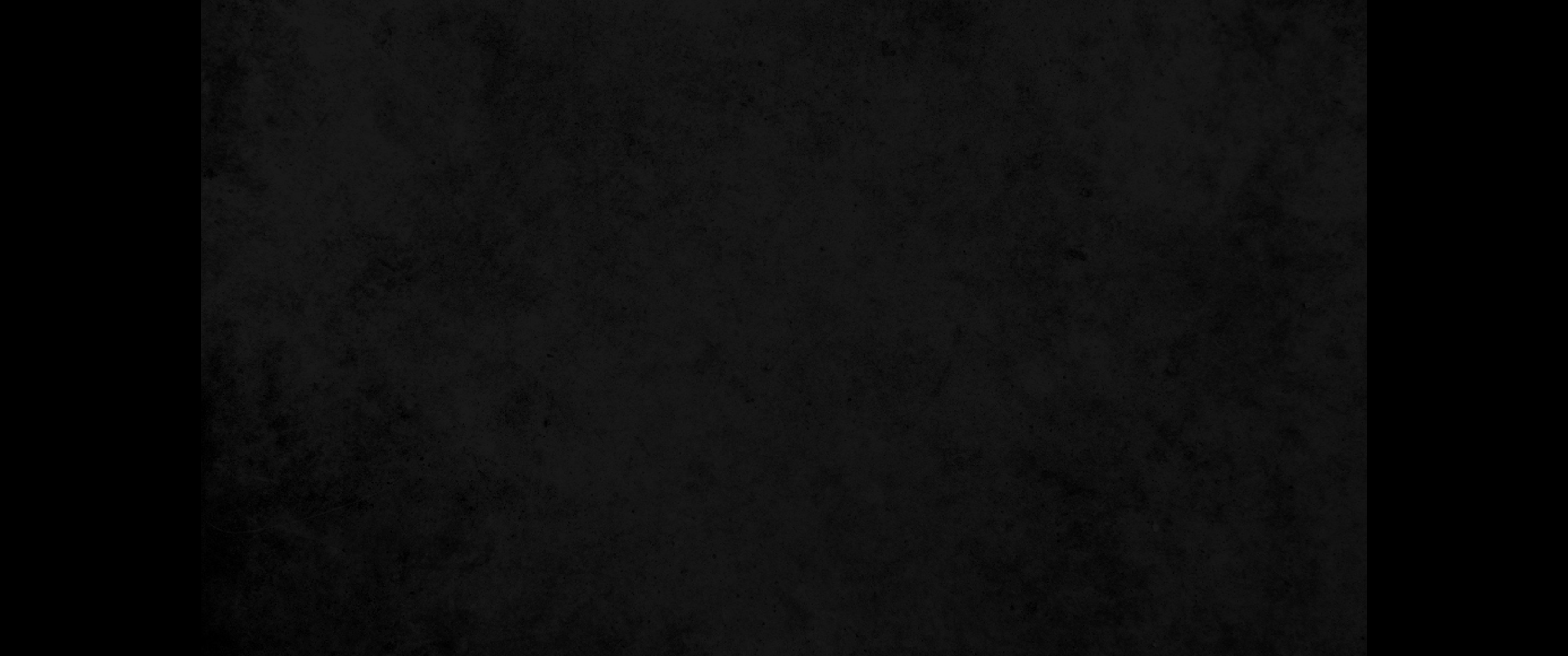 그는 죄를 범하지 아니하시고 그 입에 거짓도 없으시며 욕을 당하시되 맞대어 욕하지 아니하시고 
“He committed no sin, and no deceit was found in his mouth.” 
When they hurled their insults at him, he did not retaliate;

고난을 당하시되 위협하지 아니하시고 
오직 공의로 심판하시는 이에게 부탁하시며
when he suffered, he made no threats. 
Instead, he entrusted himself to him who judges justly.
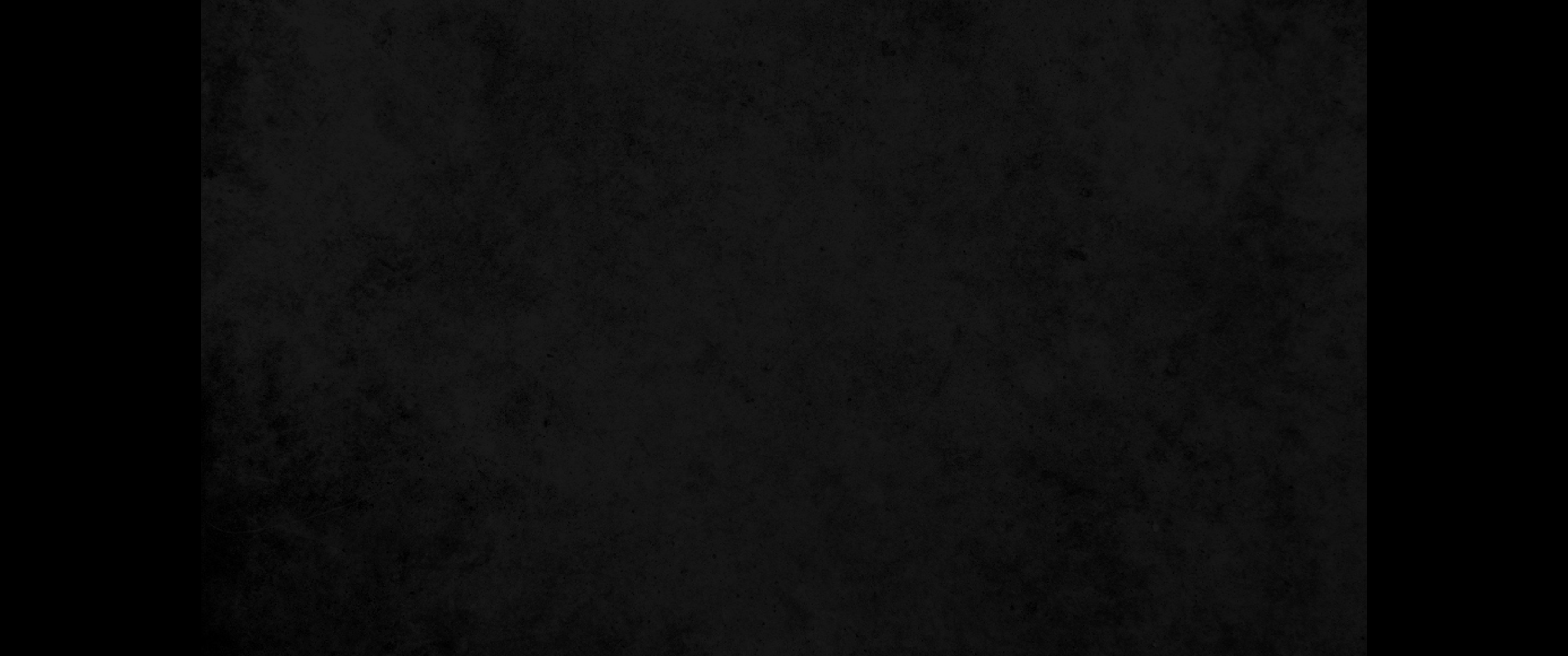 친히 나무에 달려 그 몸으로 우리 죄를 담당하셨으니 
“He himself bore our sins” in his body on the cross,

이는 우리로 죄에 대하여 죽고 의에 대하여 살게 하려 하심이라
so that we might die to sins and live for righteousness;
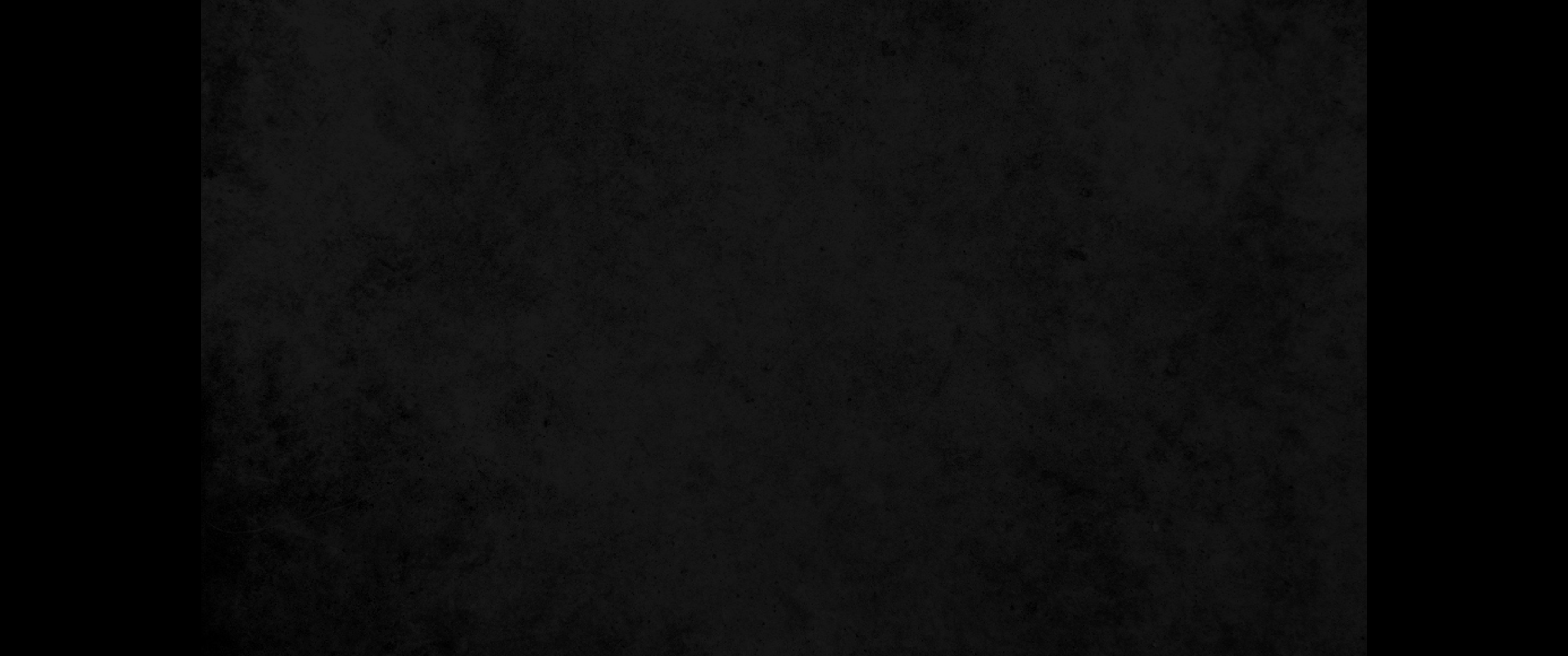 그가 채찍에 맞음으로 너희는 나음을 얻었나니 
“by his wounds you have been healed.”

너희가 전에는 양과 같이 길을 잃었더니 이제는 너희 영혼의 목자와 감독 되신 이에게 돌아왔느니라
For “you were like sheep going astray,” but now you have returned to the Shepherd and Overseer of your souls.